Selling Steps 01 – 071- Prospecting 2- Pre-approach Preparation 3. Approach 4- Need Assessment / Facts Finding       Interview 5- Plan Presentation6- Objection Handling.7- Closing
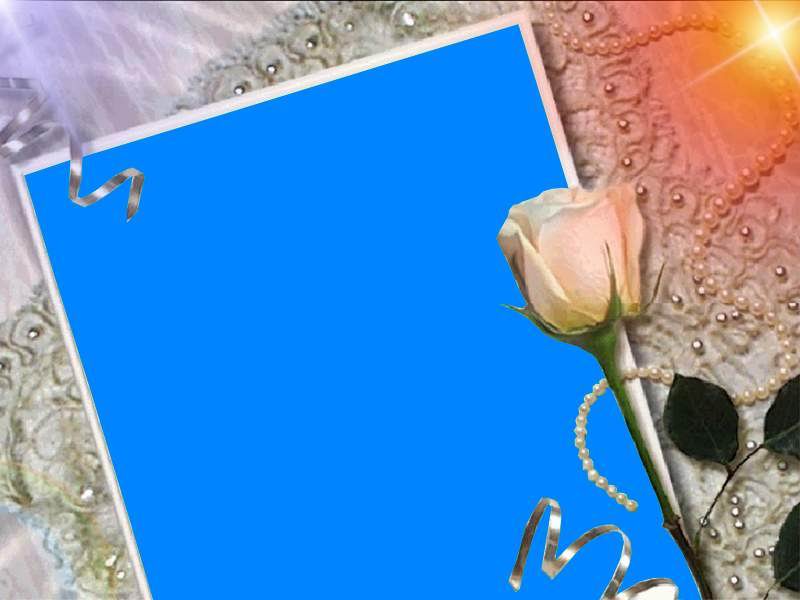 THANK YOU
State Life Insurance Corporation of Pakistan
        Field Manpower Development